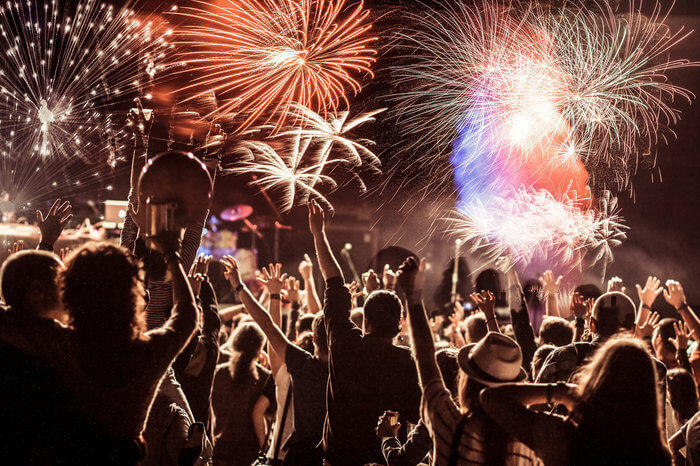 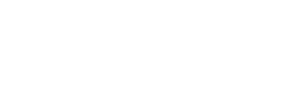 FREEDOM DAY19 JULY 2021
[Speaker Notes: 70m vaccine doses given
28.5m fully vaccinated
43% of population fully vaccinated]
CELEBRATING FREEDOM DAY
[Speaker Notes: Nightclubs opening
Restrictions on large scale events no longer apply
Rule of six on indoor gatherings ended
30 person limit on events e.g. weddings lifted]
THE END IN SIGHT
65% 
agree they can now plan for the future

75% 
agree the end is now in sight
Source: JCDecaux sentiment tracker 2021
THE SUMMER OF OUR LIVES
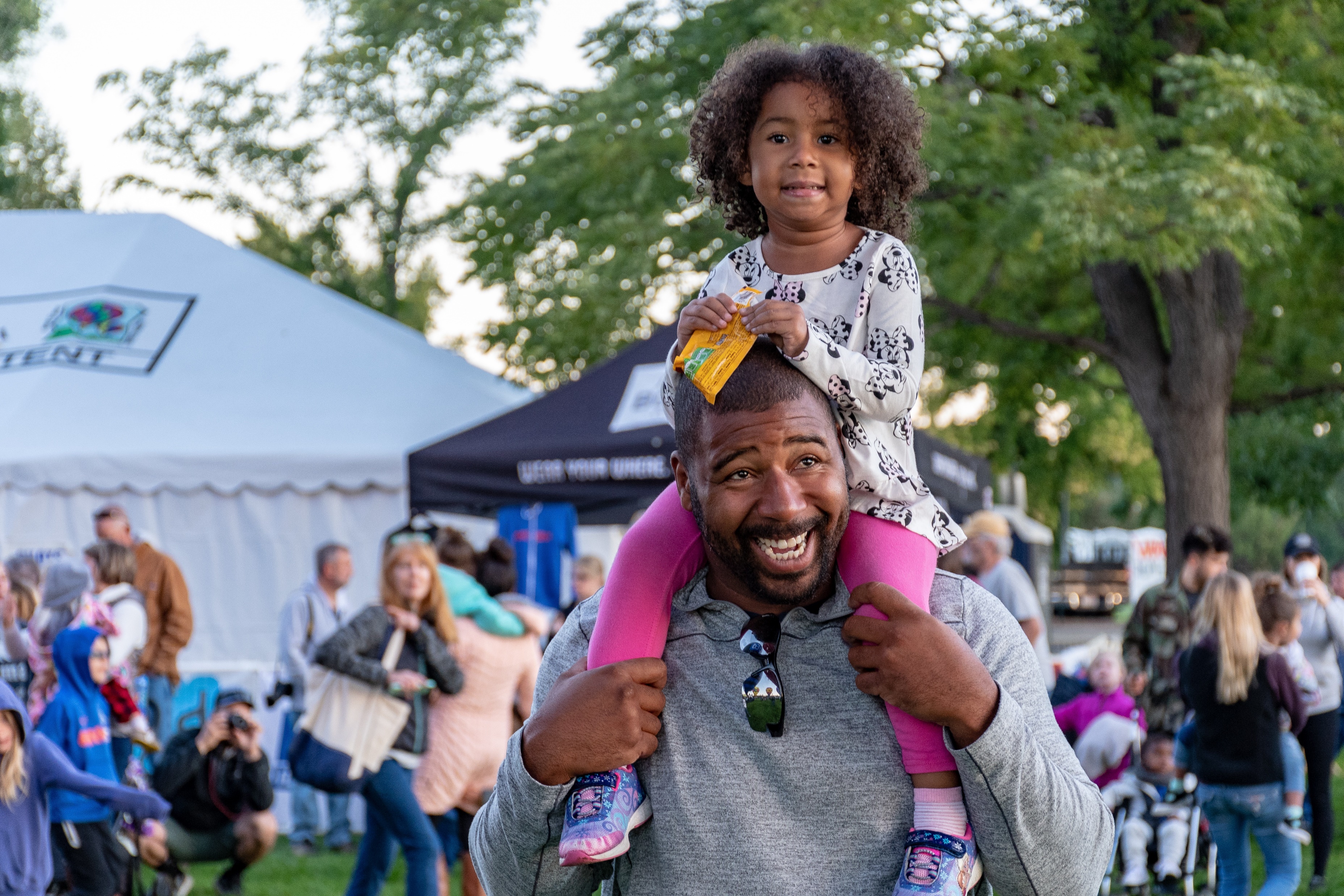 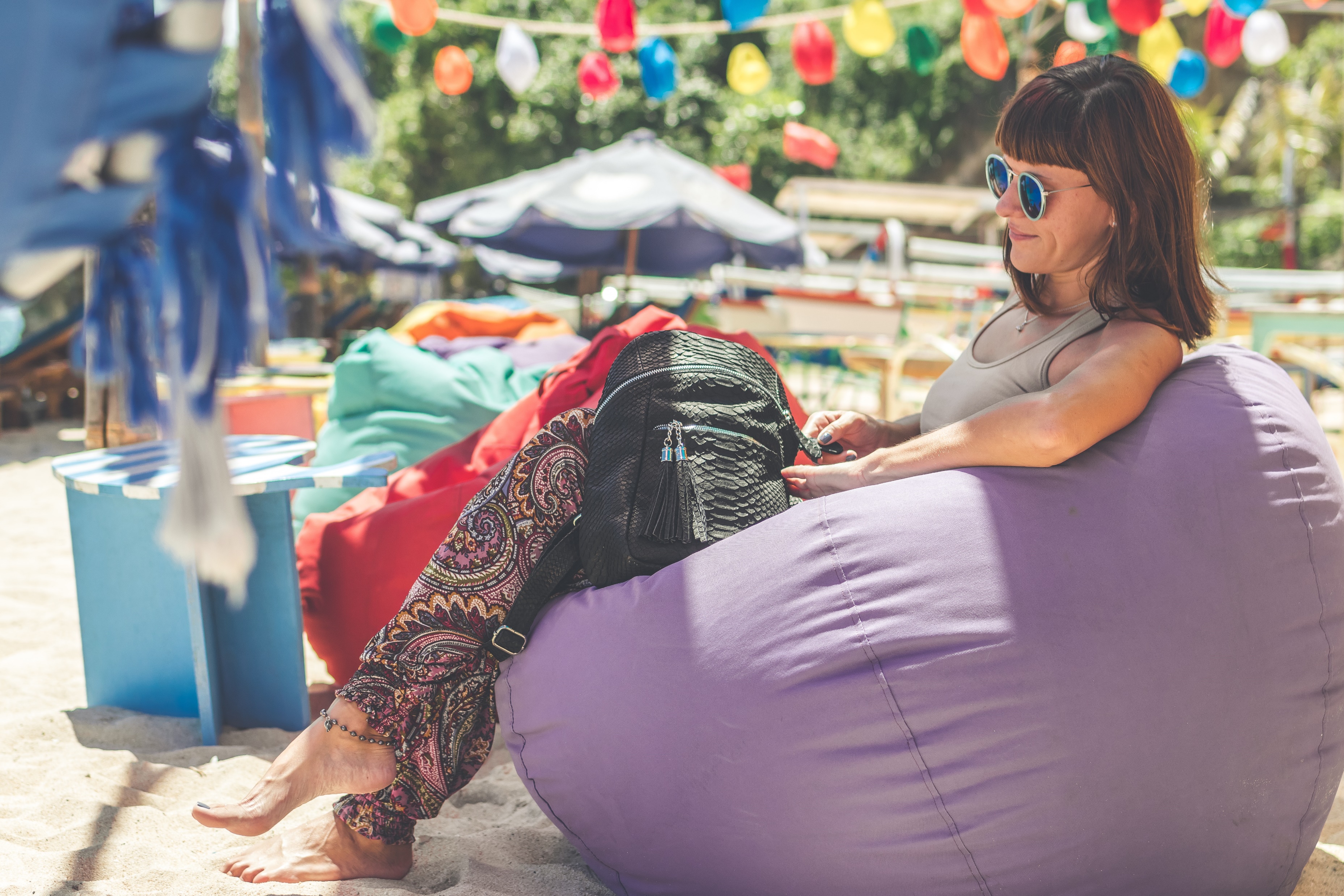 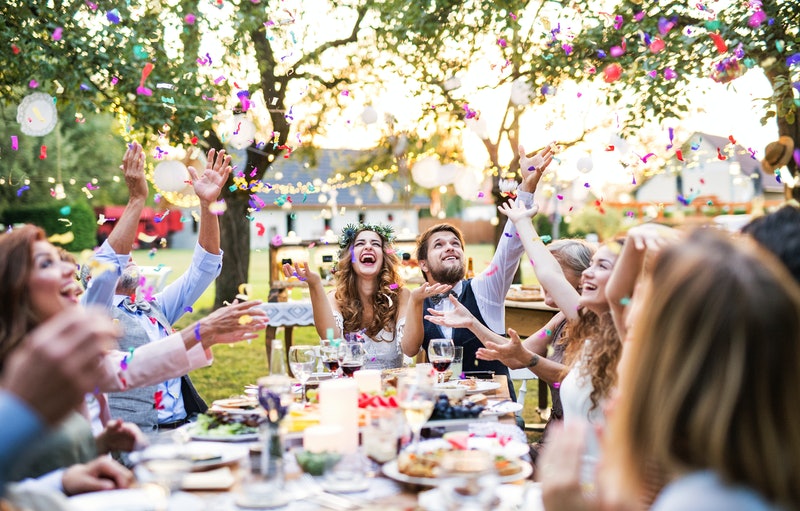 47%

will be spending more time OOH vs pre-Covid-19
55%


agree this is going to be a great summer
50%

plan to spend as much time OOH as possible
Source: JCDecaux sentiment tracker 2021
ACTIVITIES PLANNED FOR THIS YEAR
Source: JCDecaux sentiment tracker 2021
ACTIVITIES PLANNED FOR THIS YEAR
Source: JCDecaux sentiment tracker 2021
SEPTEMBER KEY MONTH FOR AIR TRAVEL
Source: JCDecaux sentiment tracker 2021
JULY KEY FOR UK GETAWAYS
Source: JCDecaux sentiment tracker 2021
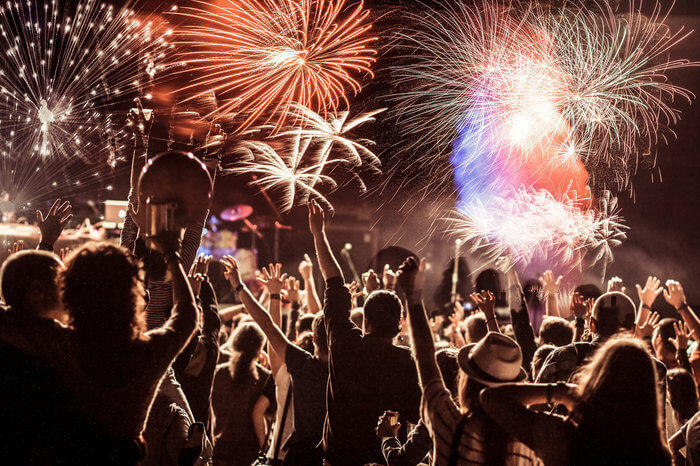 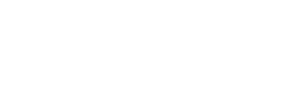 FREEDOM DAY19 JULY 2021
[Speaker Notes: 70m vaccine doses given
28.5m fully vaccinated
43% of population fully vaccinated]